Грузины в Москве
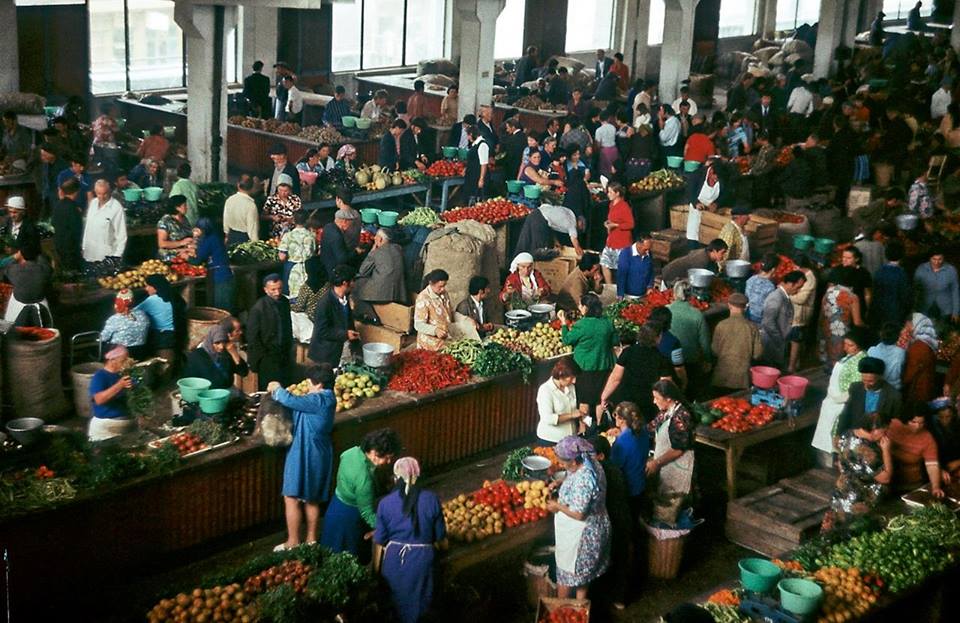 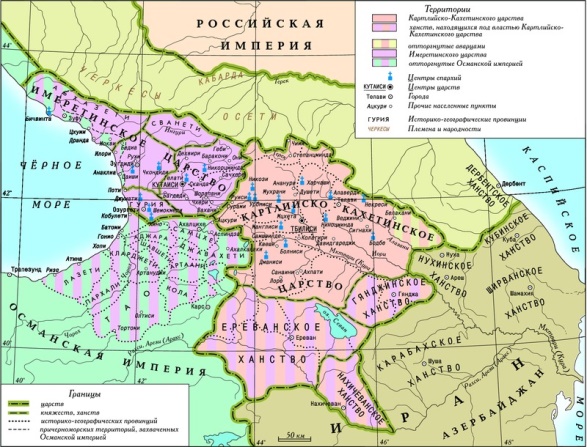 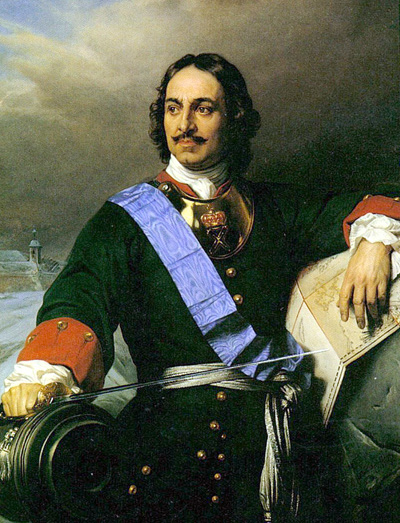 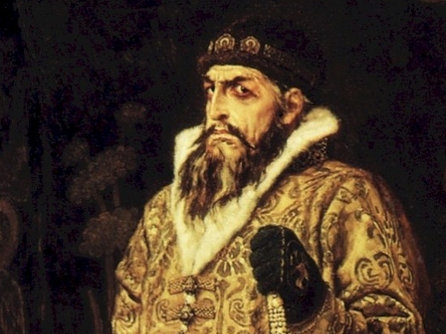 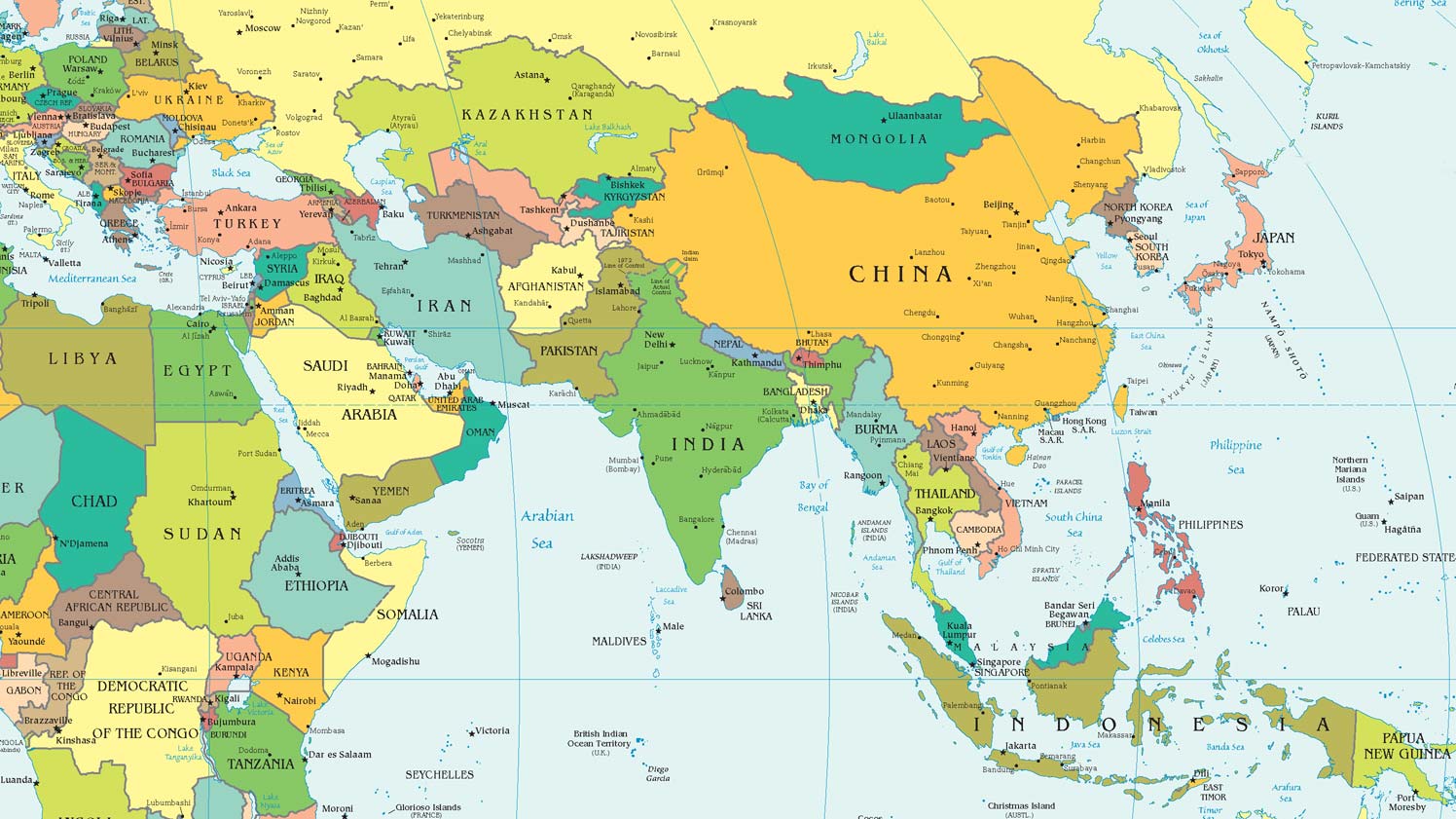 Вахтанг VI
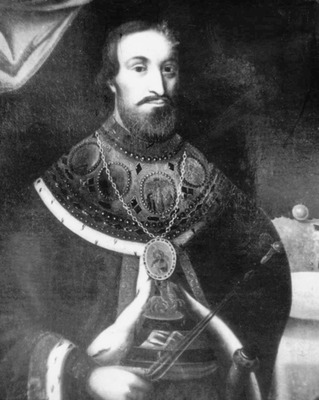 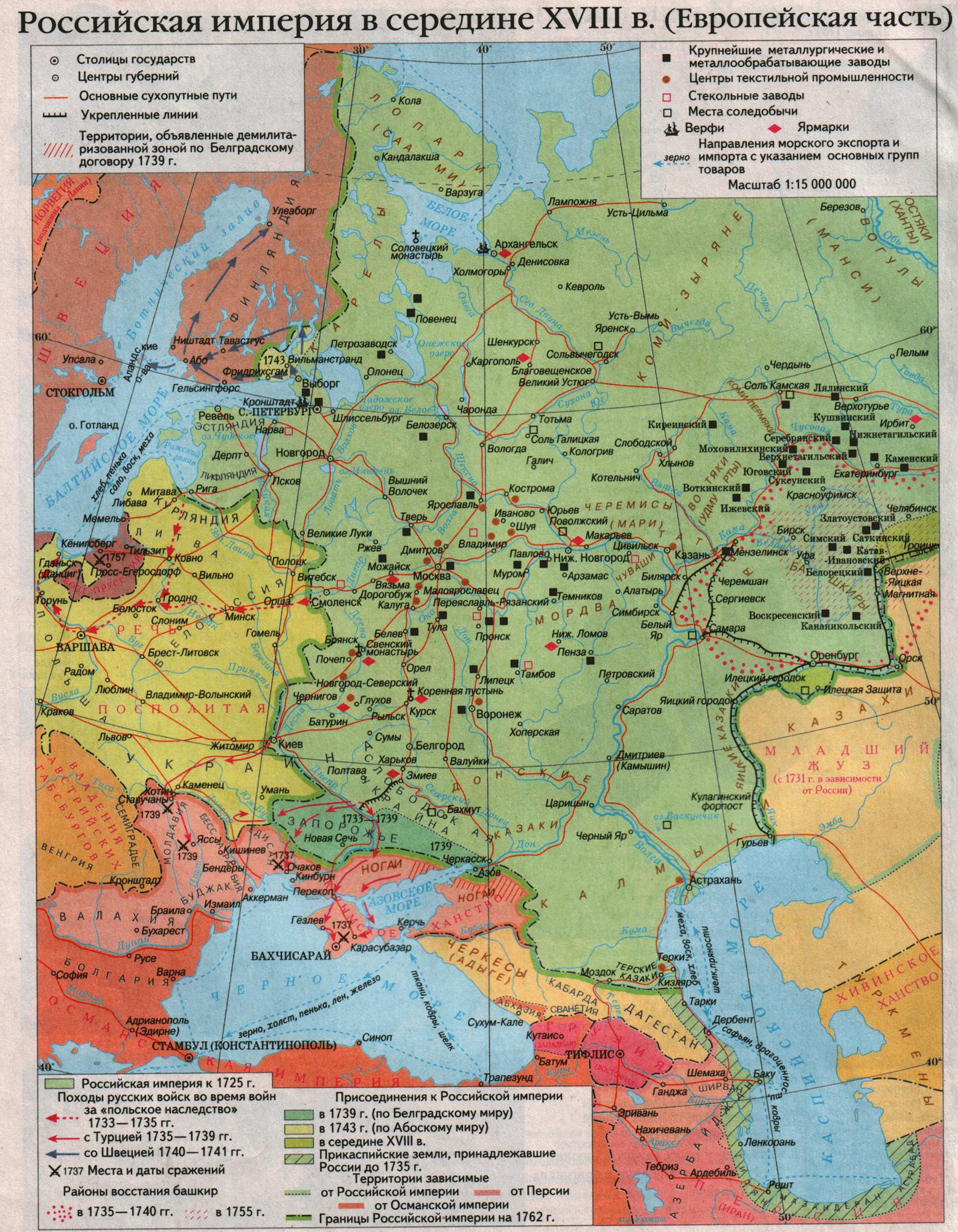 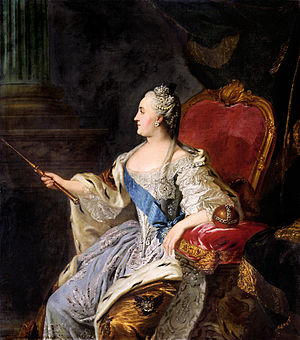 Георгиевский трактат
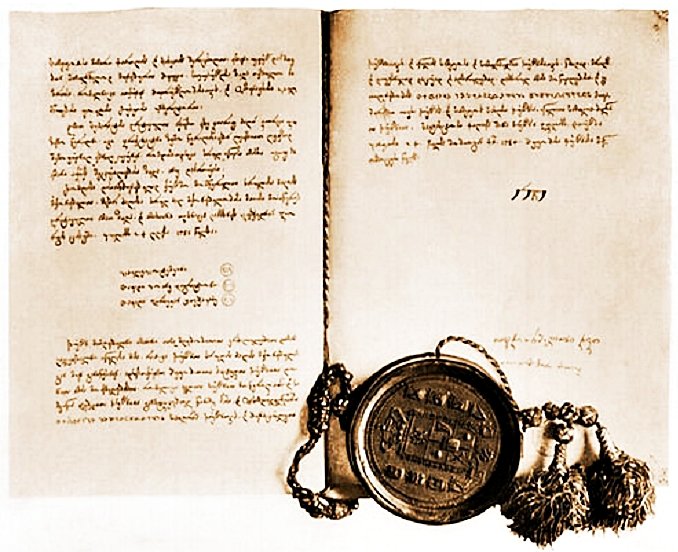 Святой Георгий
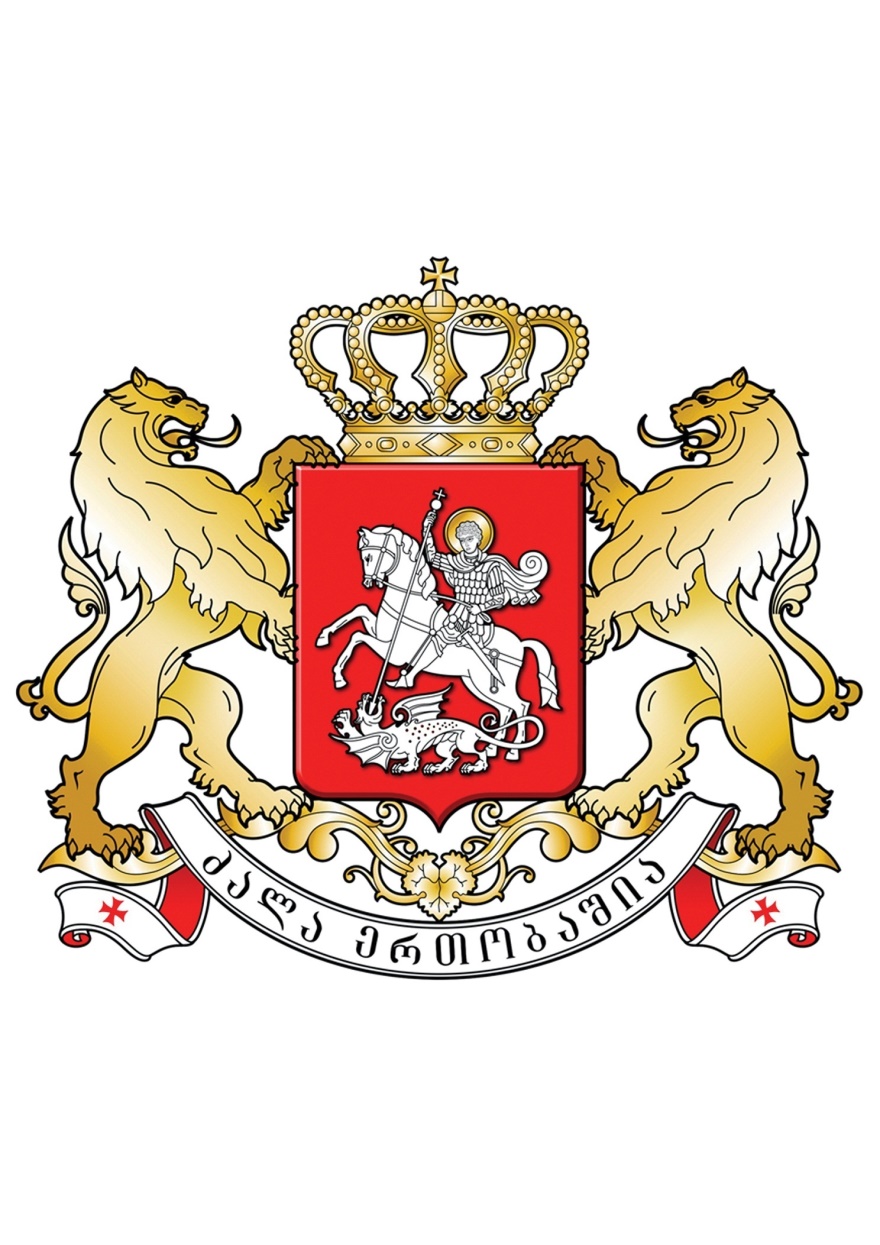 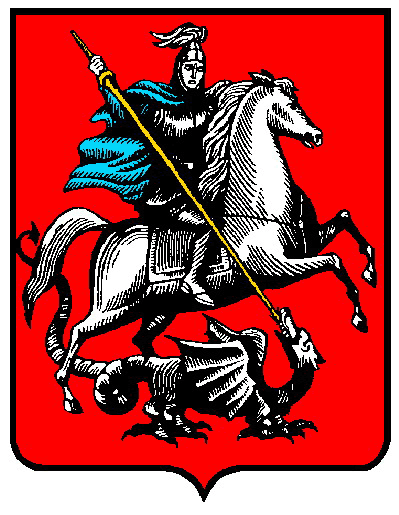 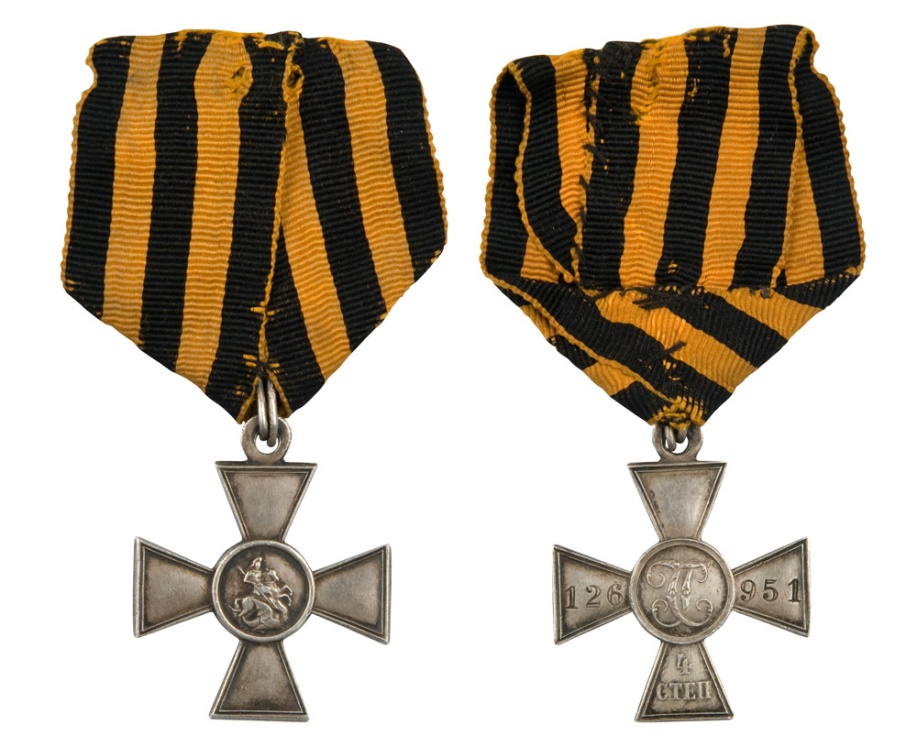 Храмы Святого Георгия в Москве
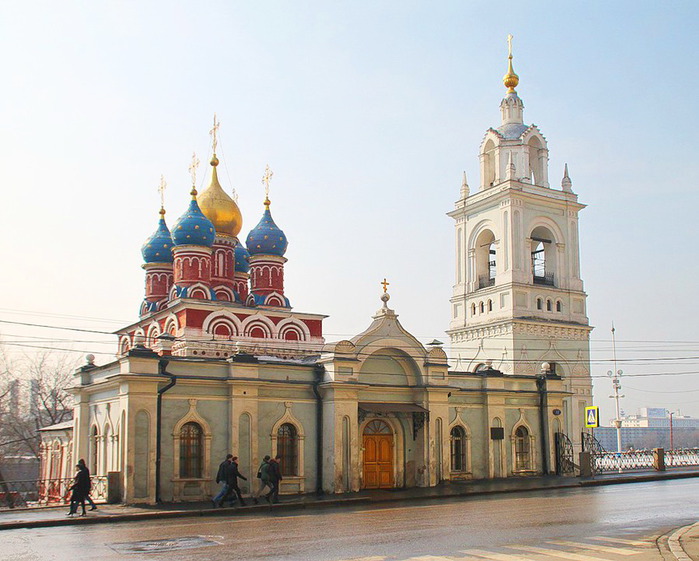 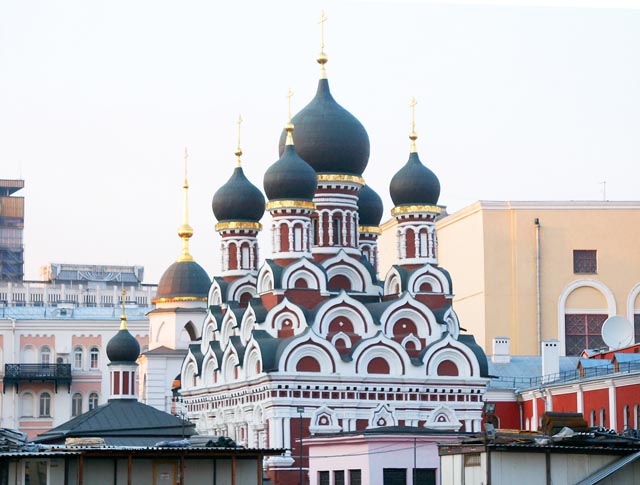 Посольский двор (Ильинка)
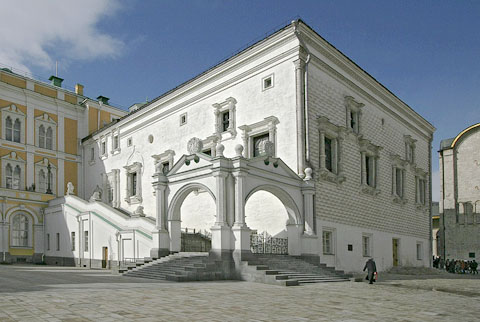 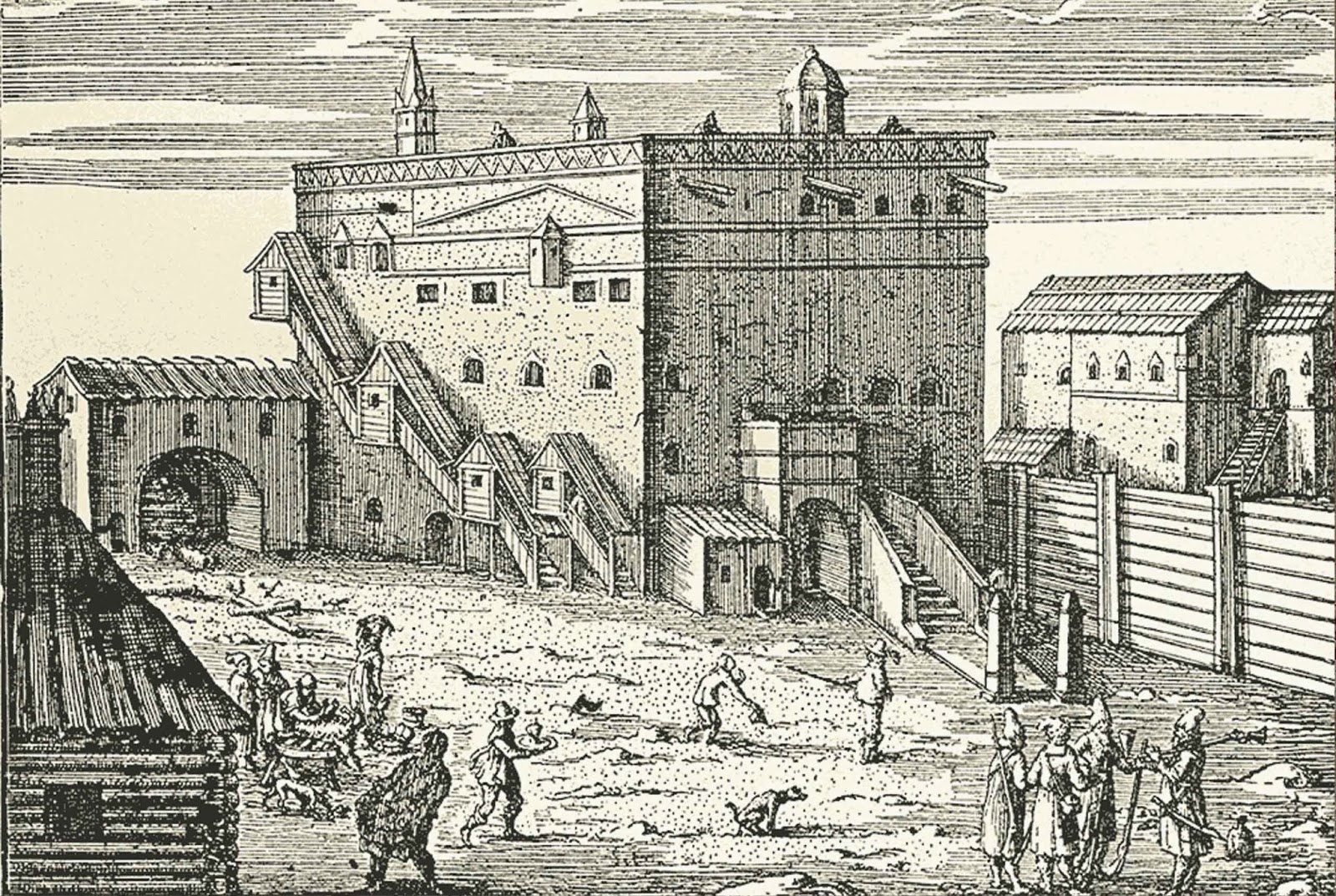 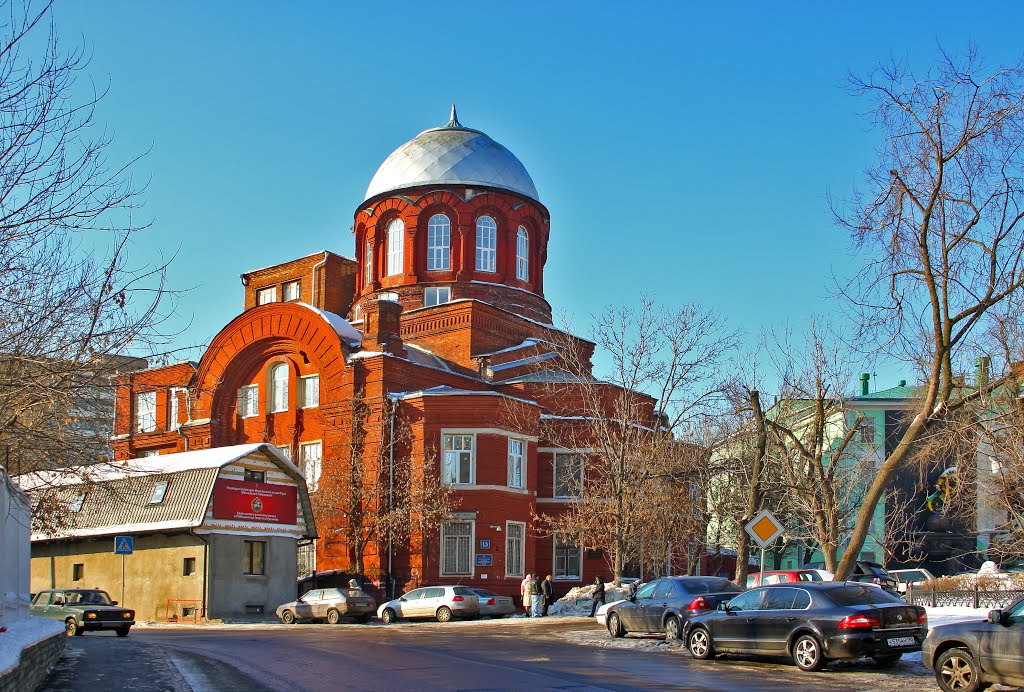 Место бывшего Рязанского подворья
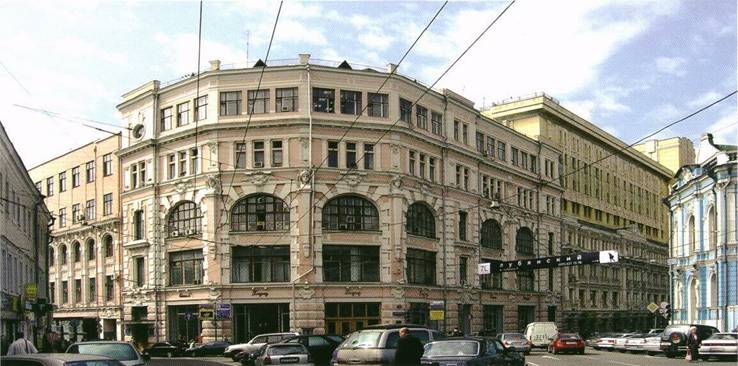 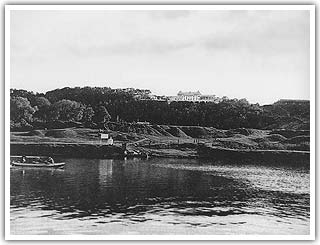 Виды Москвы в конце XIX века
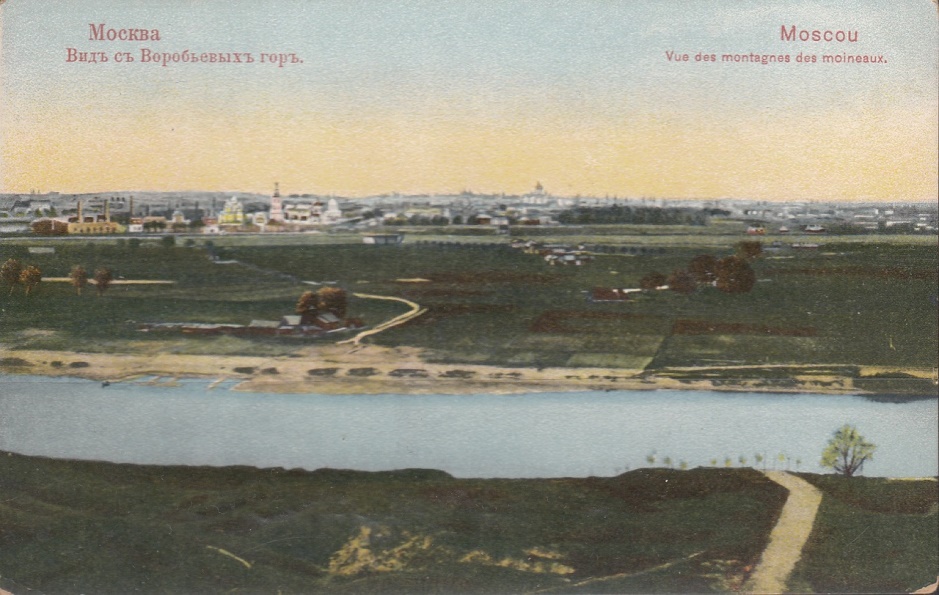 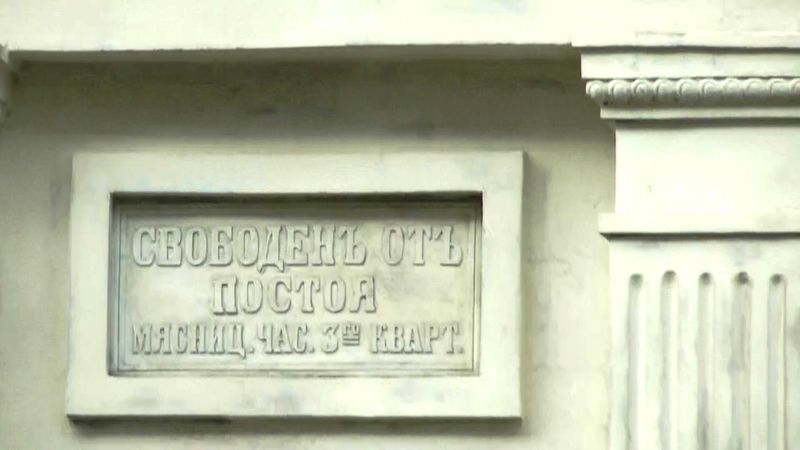 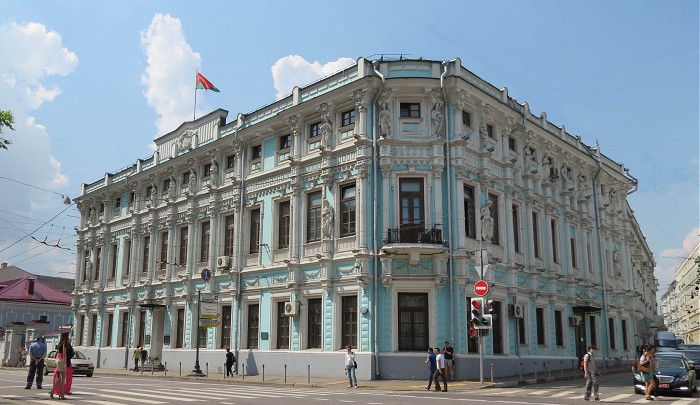 Памятник в честь 200-летия Георгиевского трактата
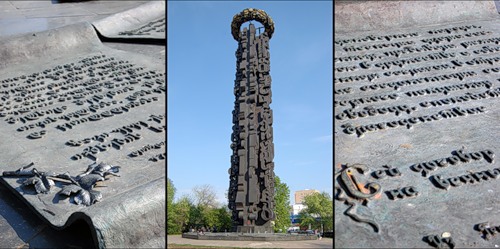 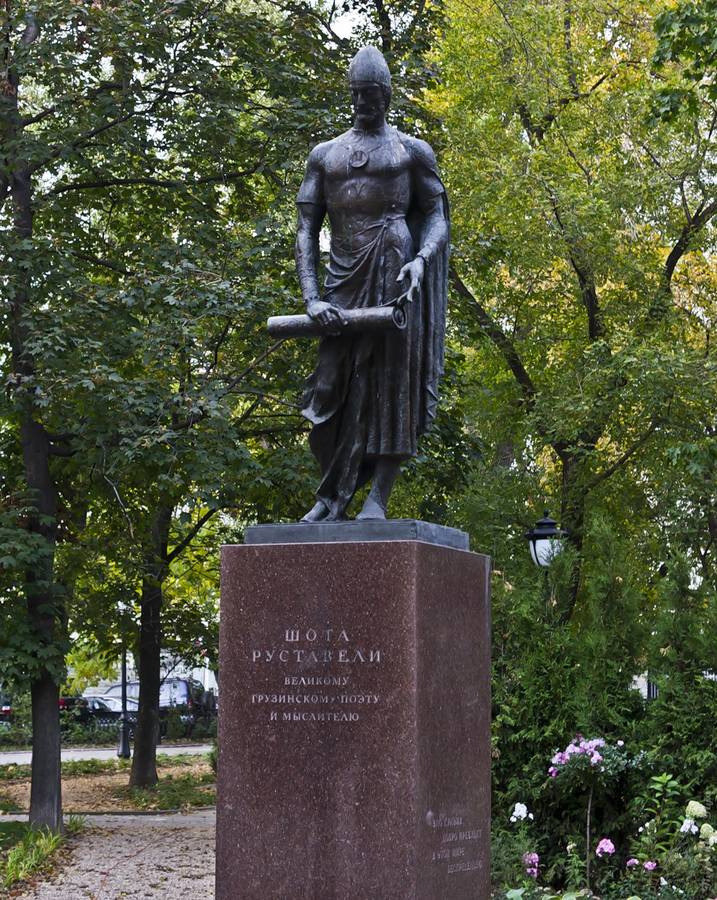 Всехсвятский храм (Сокол)
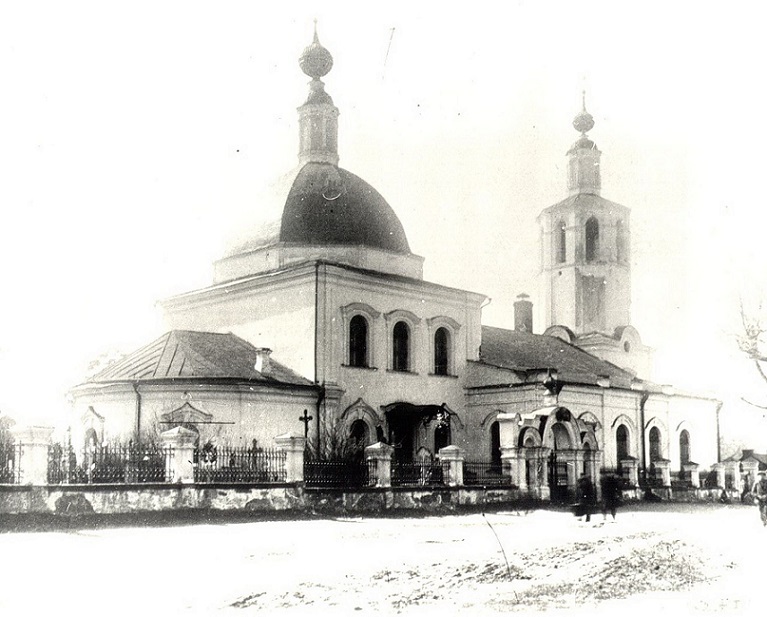 Донской монастырь
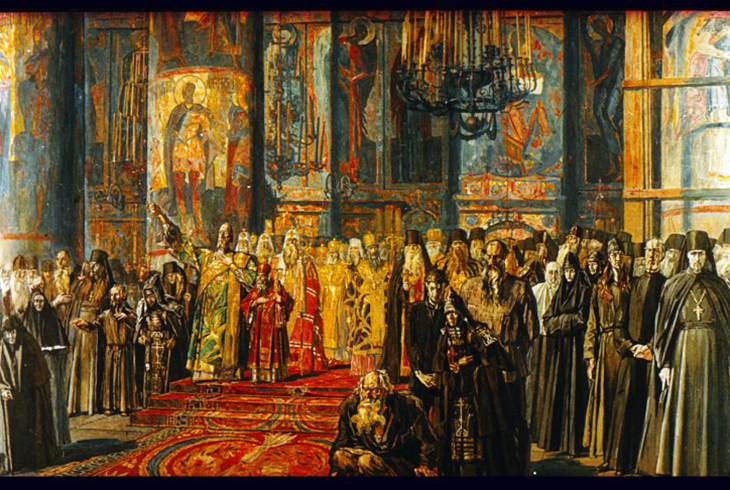 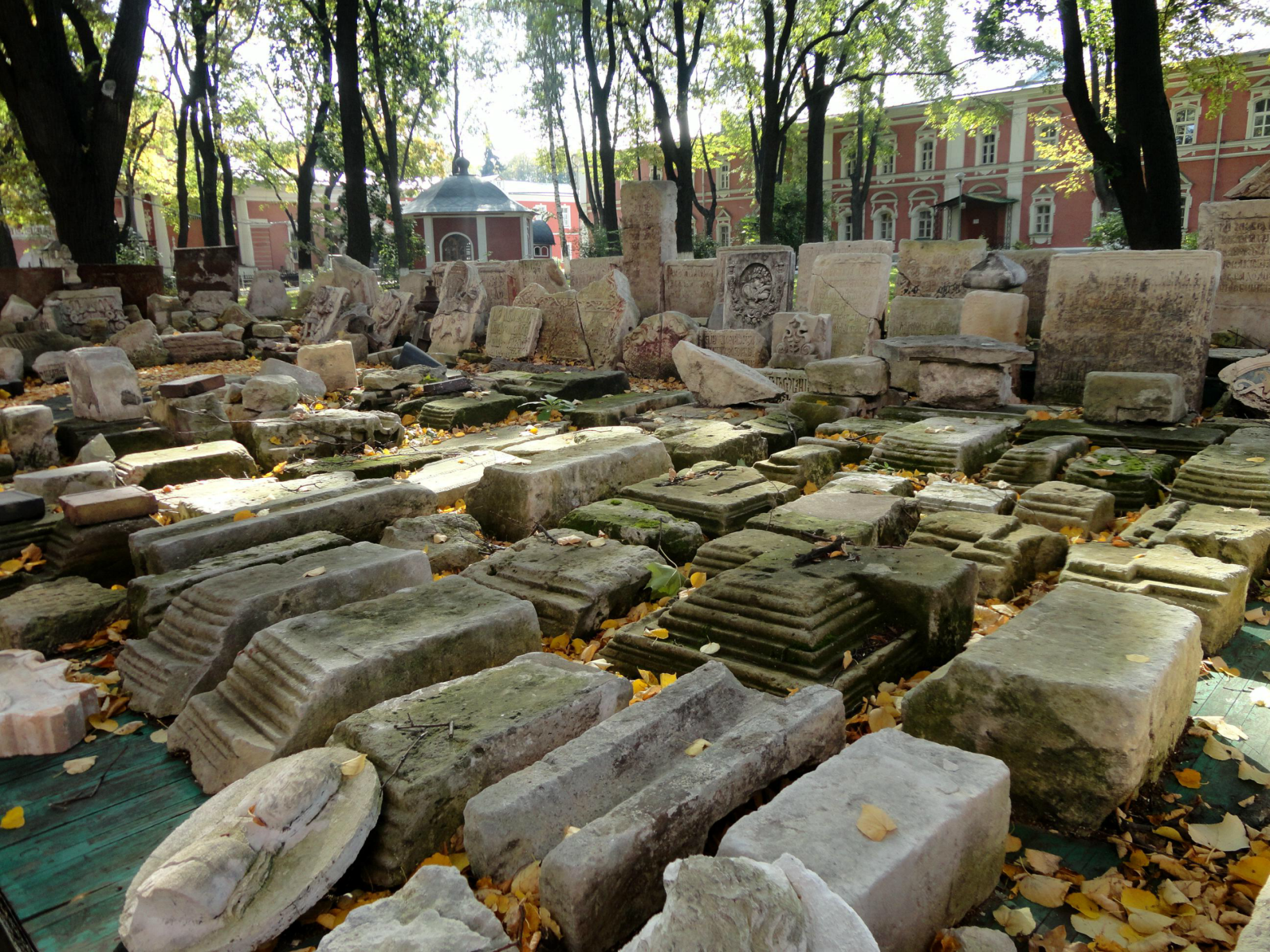 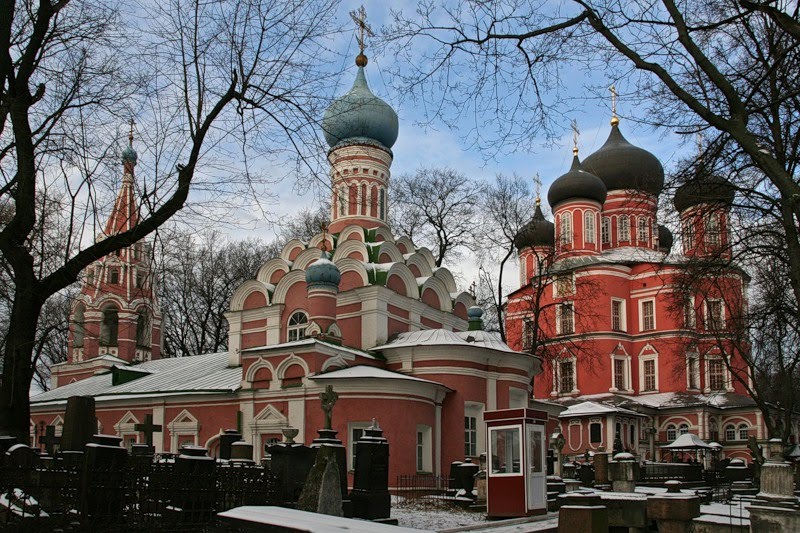 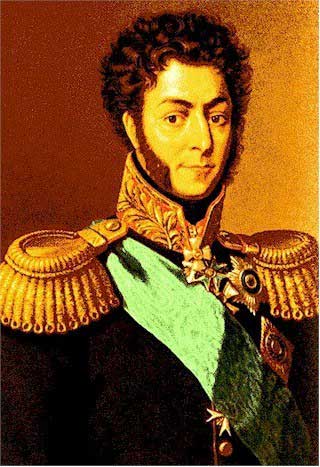 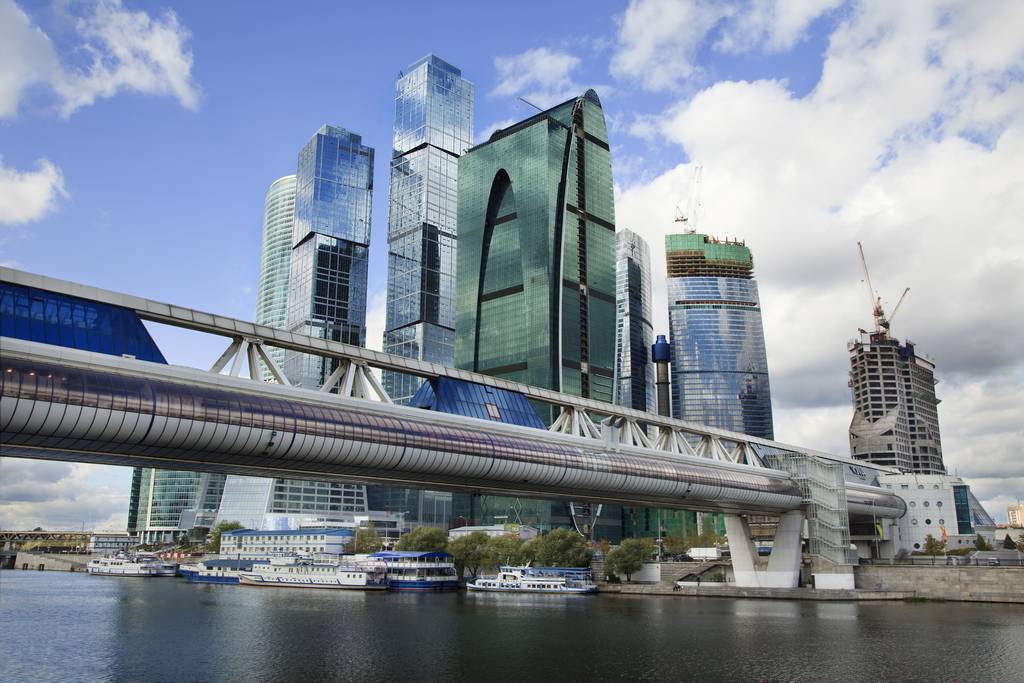 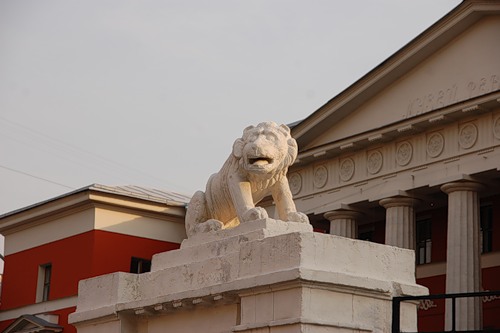 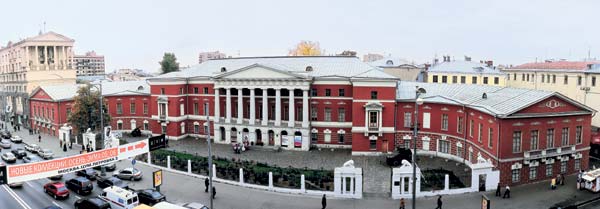 Сандуновские бани
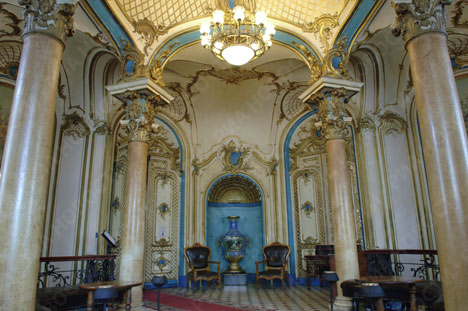 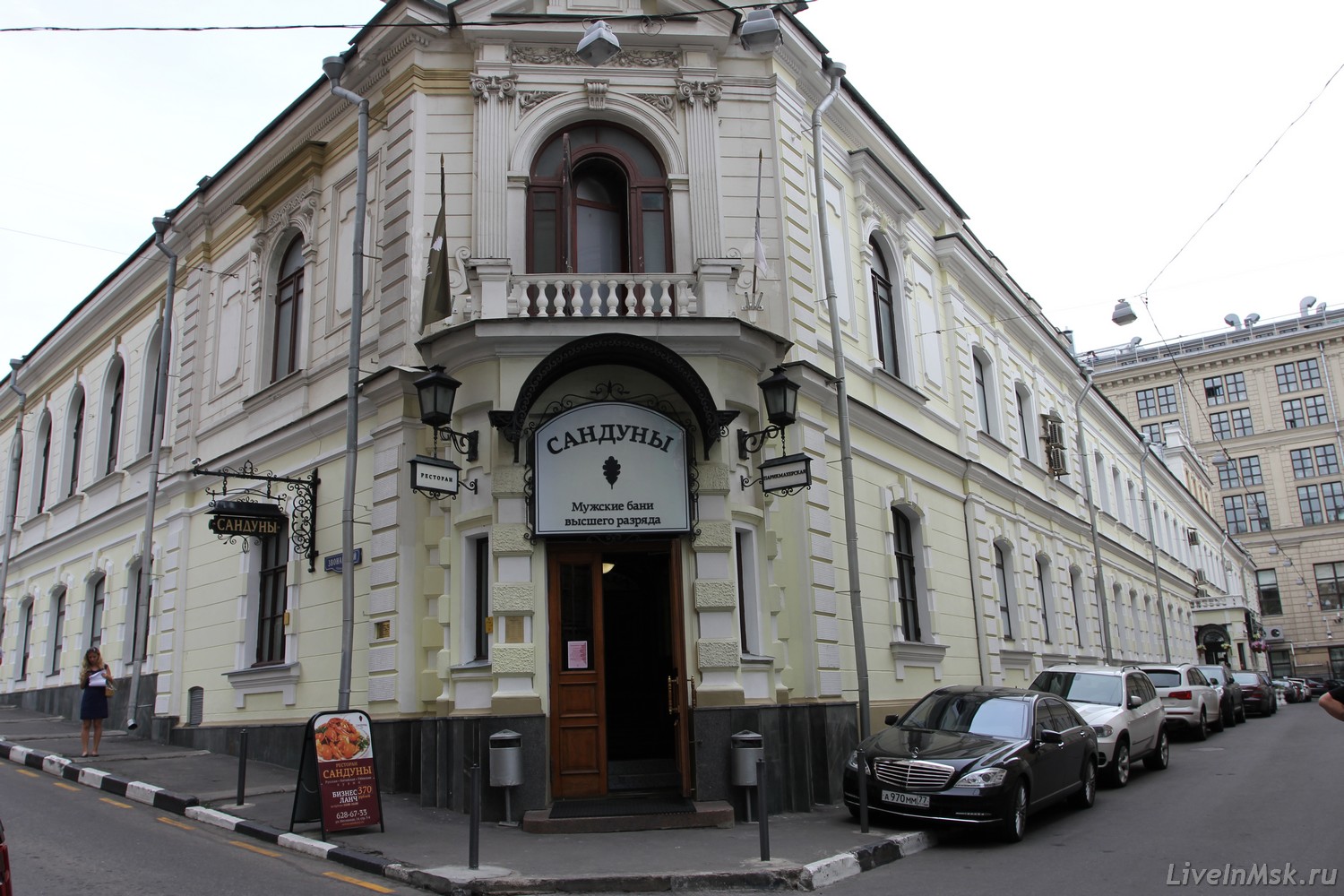 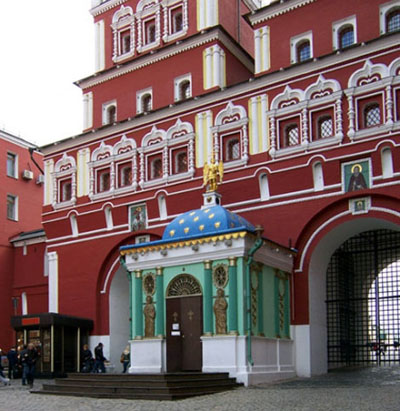 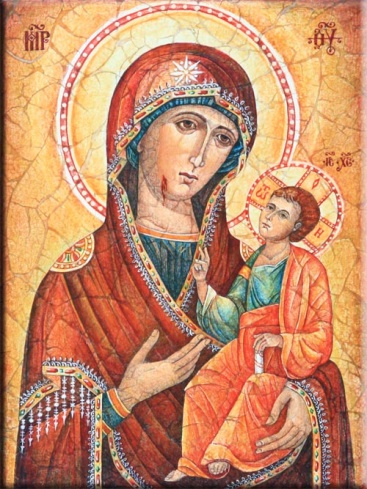 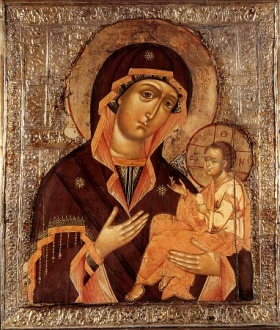 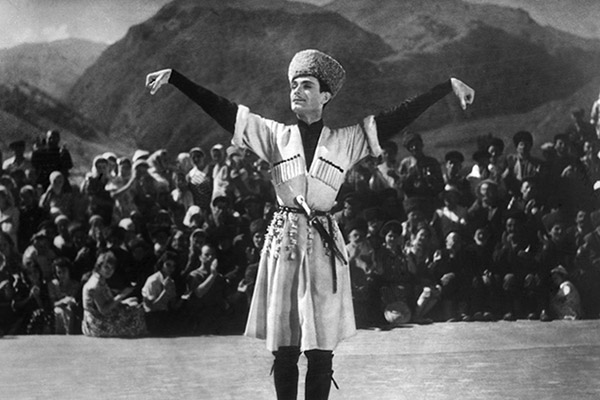 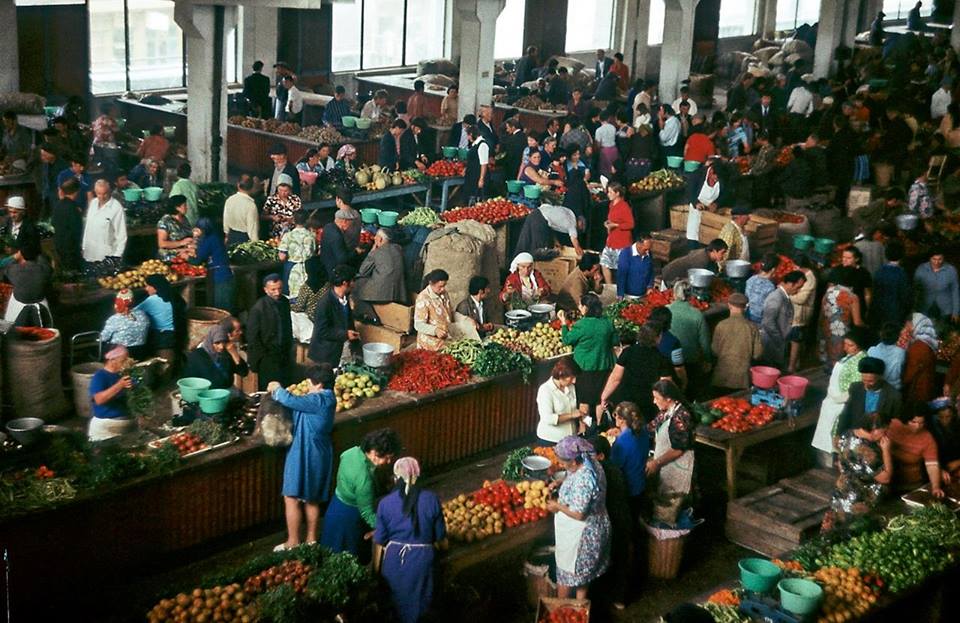